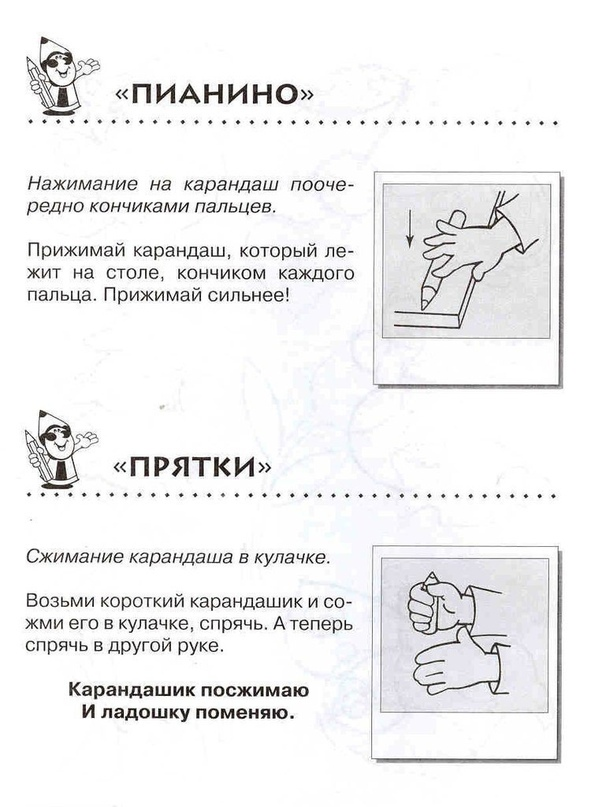 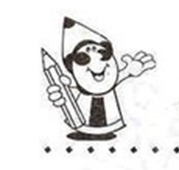 ИГРЫ    С КАРАНДАШОМ
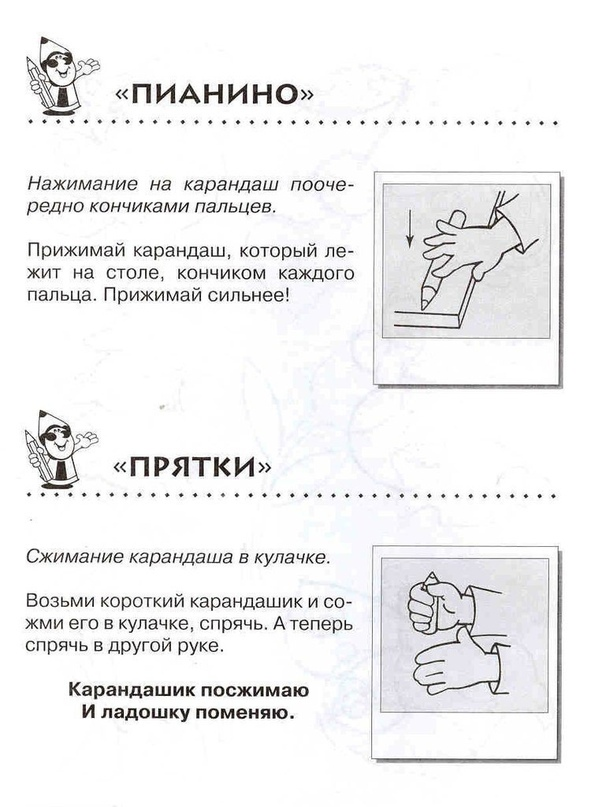 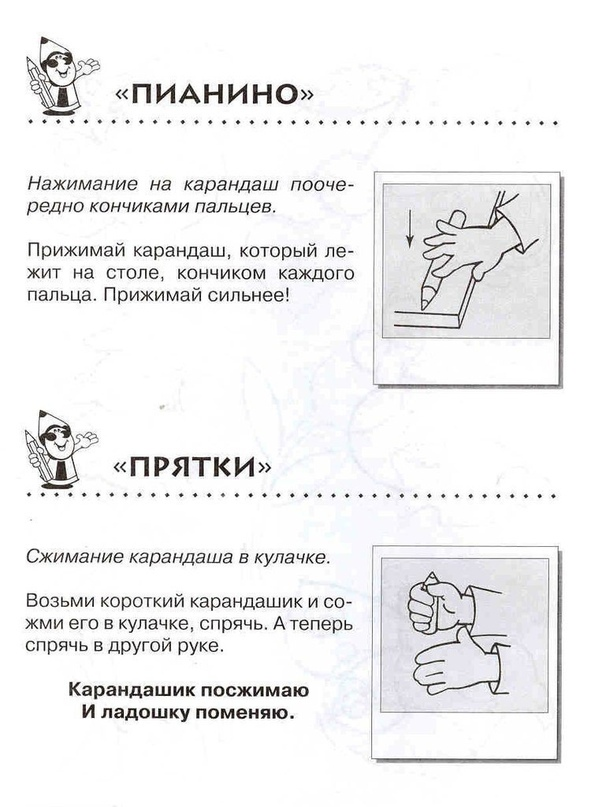 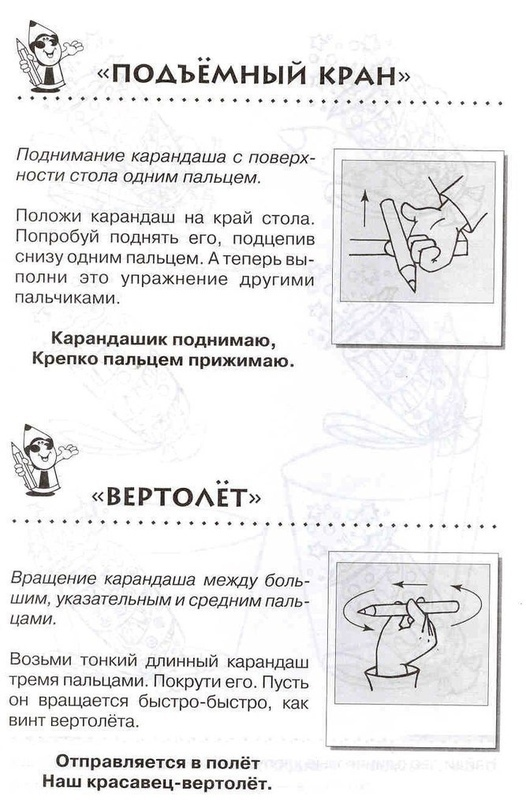 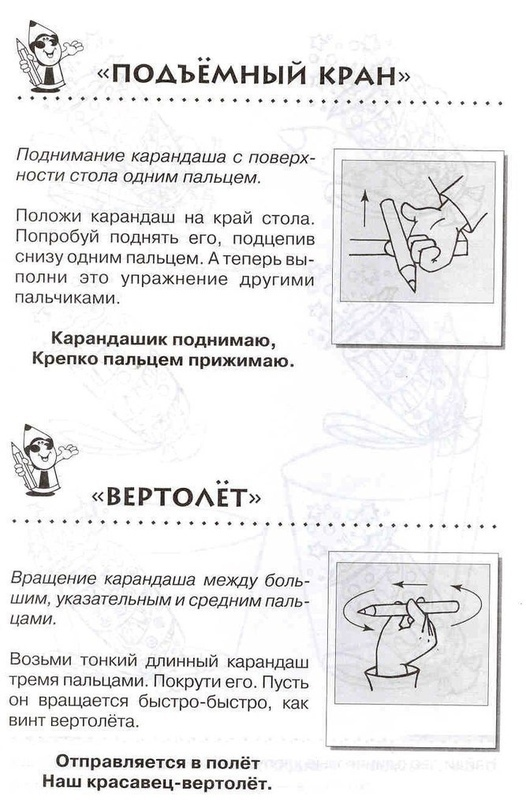 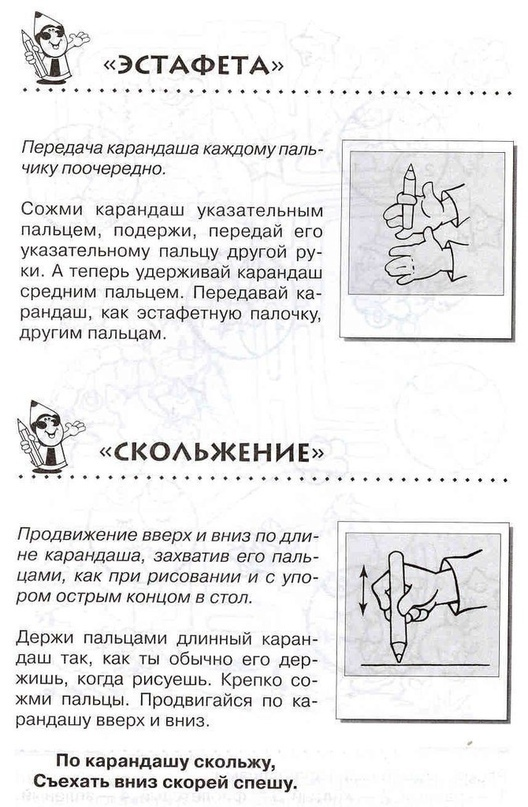 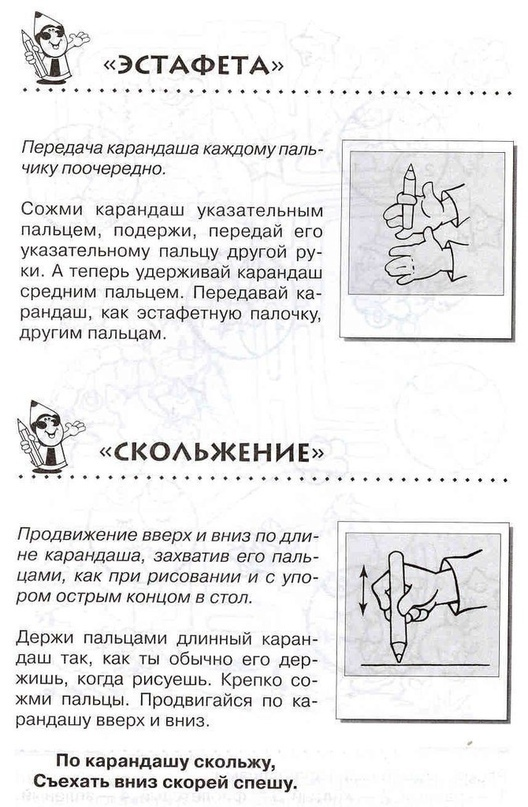 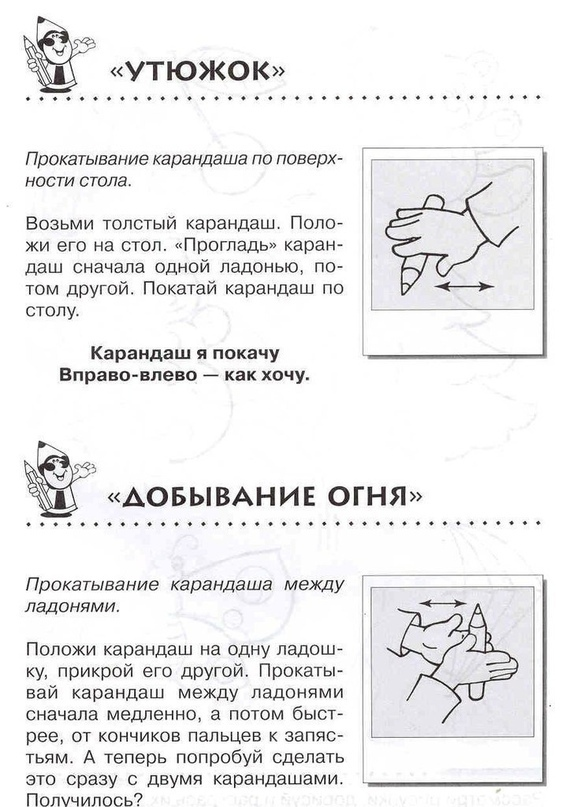 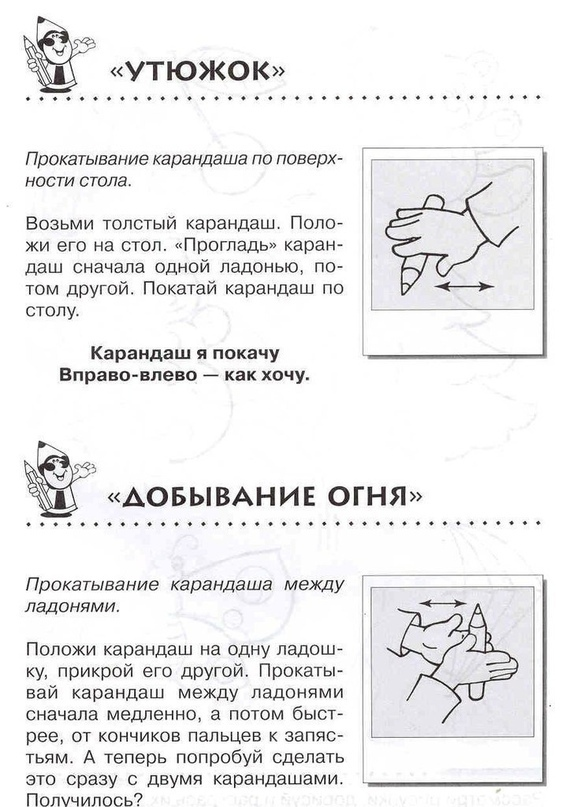 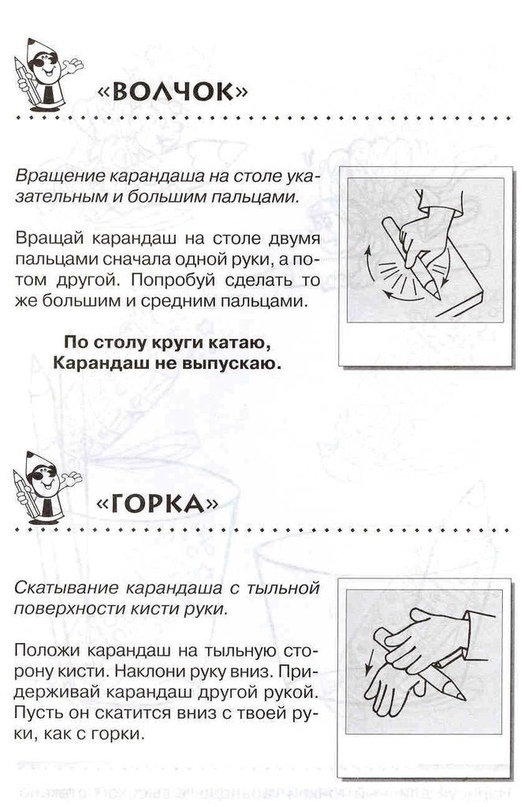 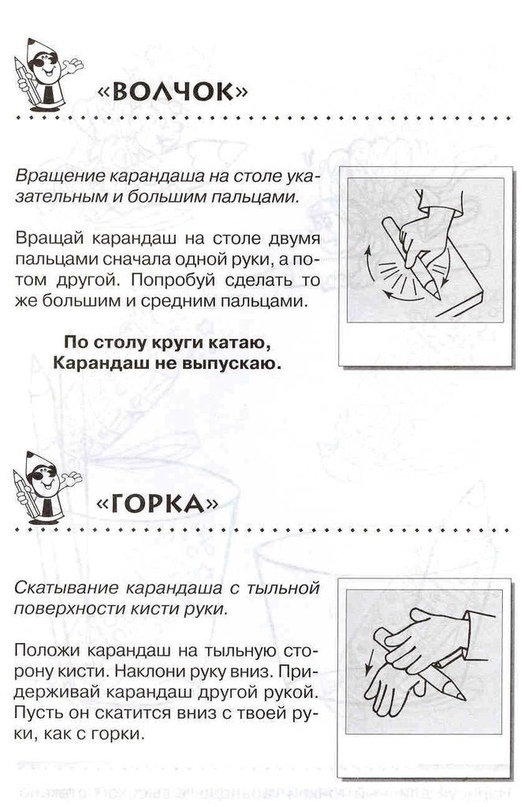 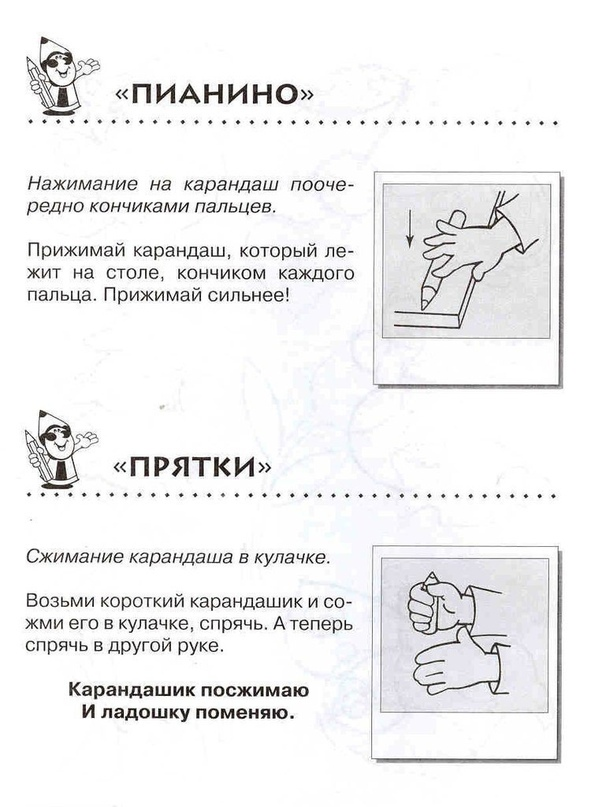 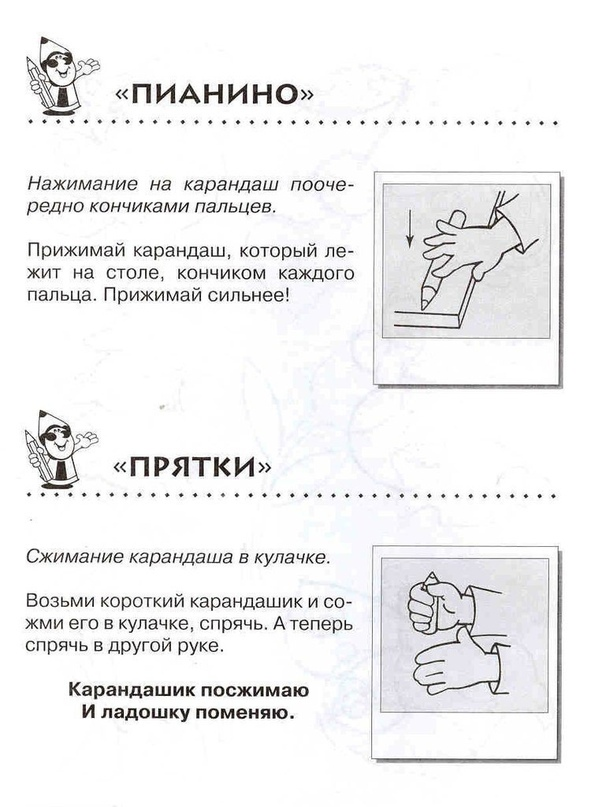 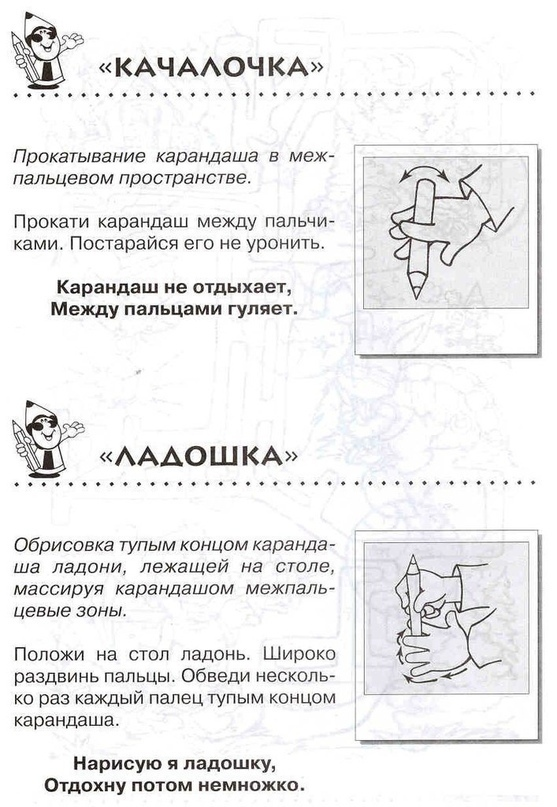 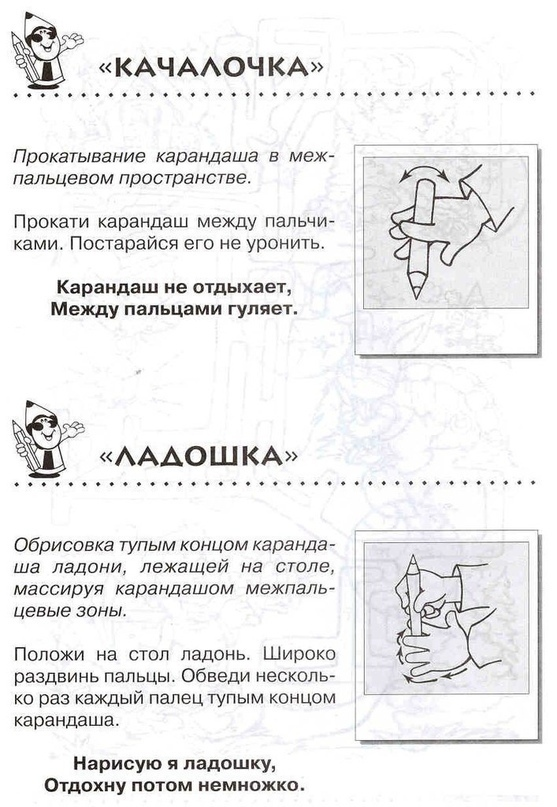 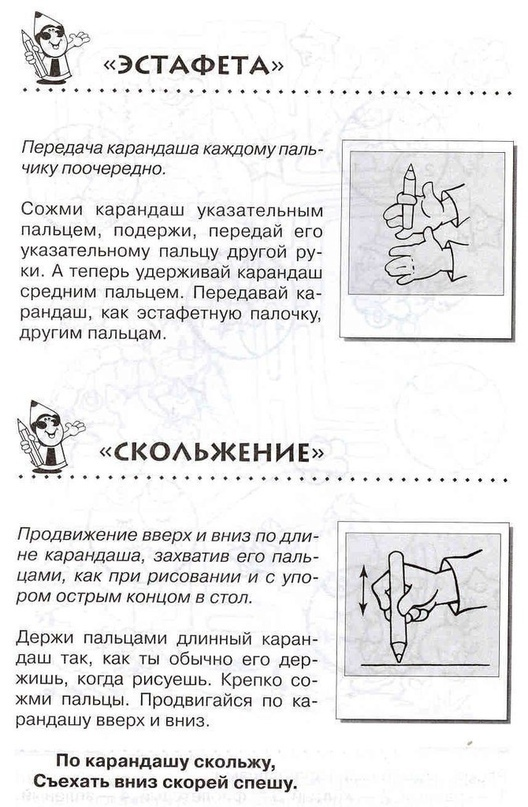 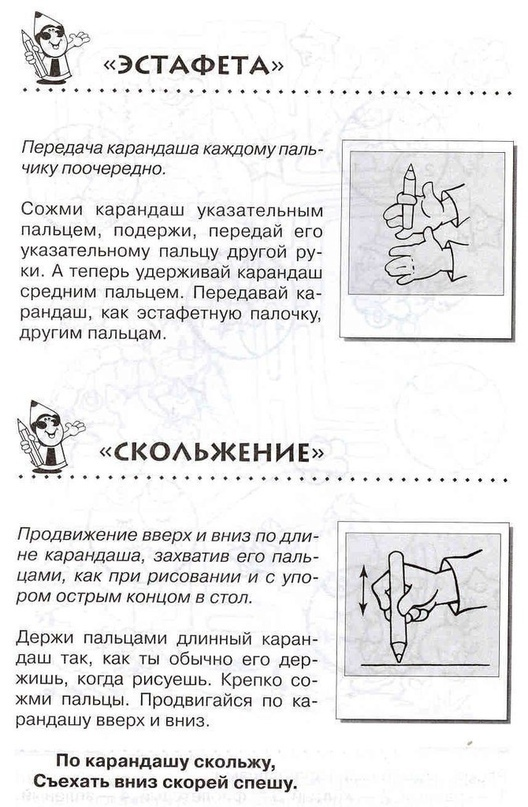 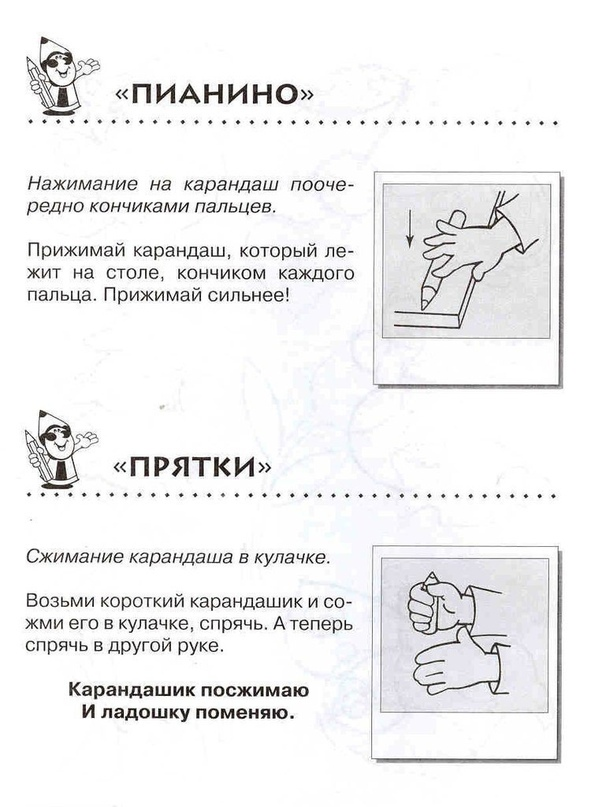 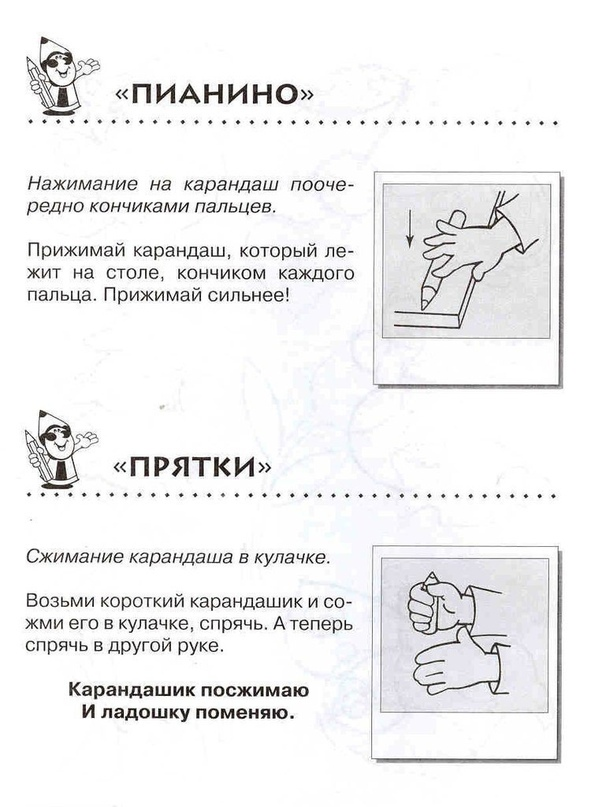